NASA’s Universe of Learning Astrophysics
                     Astrophysics STEM Learning & Literacy Network
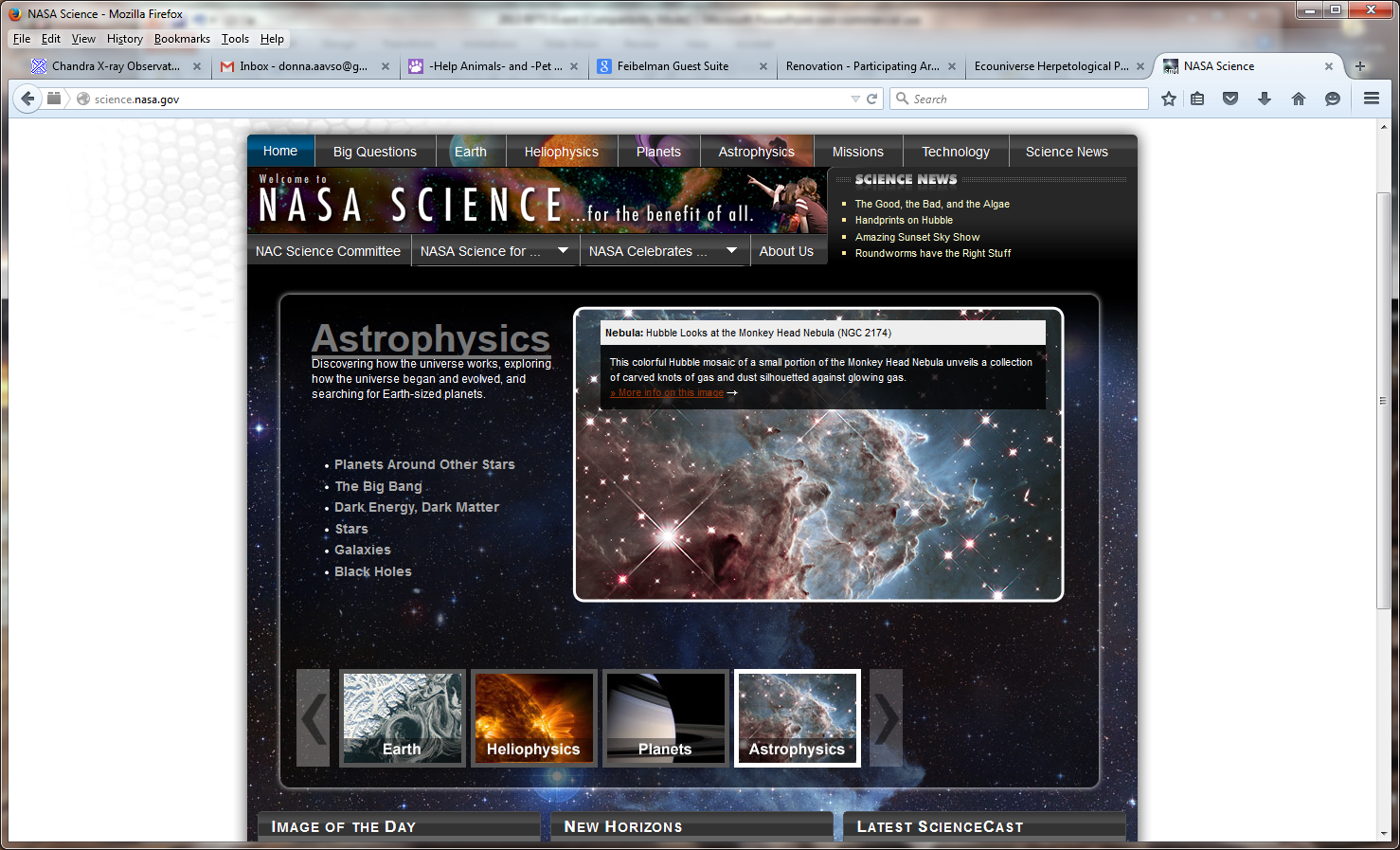 [Speaker Notes: http://www.uwstout.edu/]
NASA’s Universe of Learning Astrophysics
      NASA, Chandra X-Ray Center & National Science Olympiad Partnership
 
                           Donna L Young, NSO NASA STEM Outreach Coordinator
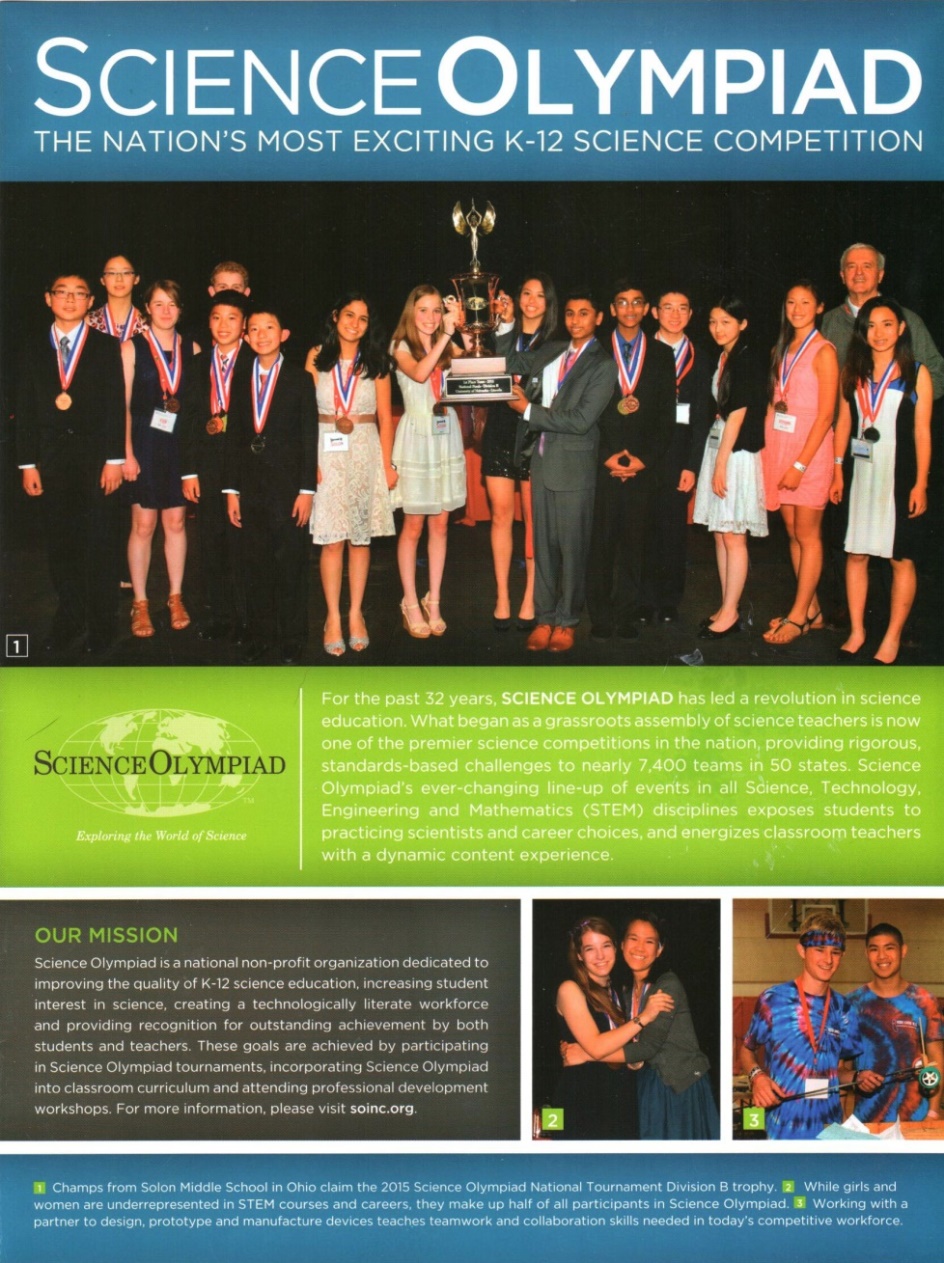 [Speaker Notes: http://www.uwstout.edu/]
National Science Olympiad
32 Years

7,400 Teams

100,000 Students

400 Invitational, Regional, State & National Competitions

23 Events Each Division (B & C) 

49 State Organizations

60 Teams Each Division at National Competition
       (Florida, Nebraska, Wisconsin, Ohio, Colorado)
[Speaker Notes: http://www.uwstout.edu/]
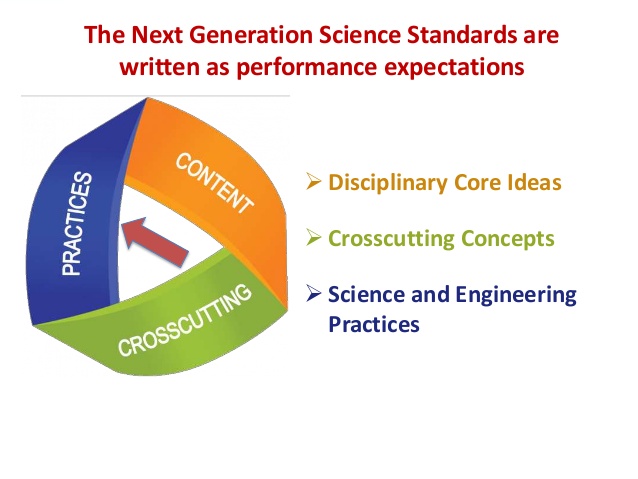 National Science Olympiad STEM materials and
events promote the content, science and engineering
practices, and cross-cutting concepts promoted by  
the NGSS performance expectations.
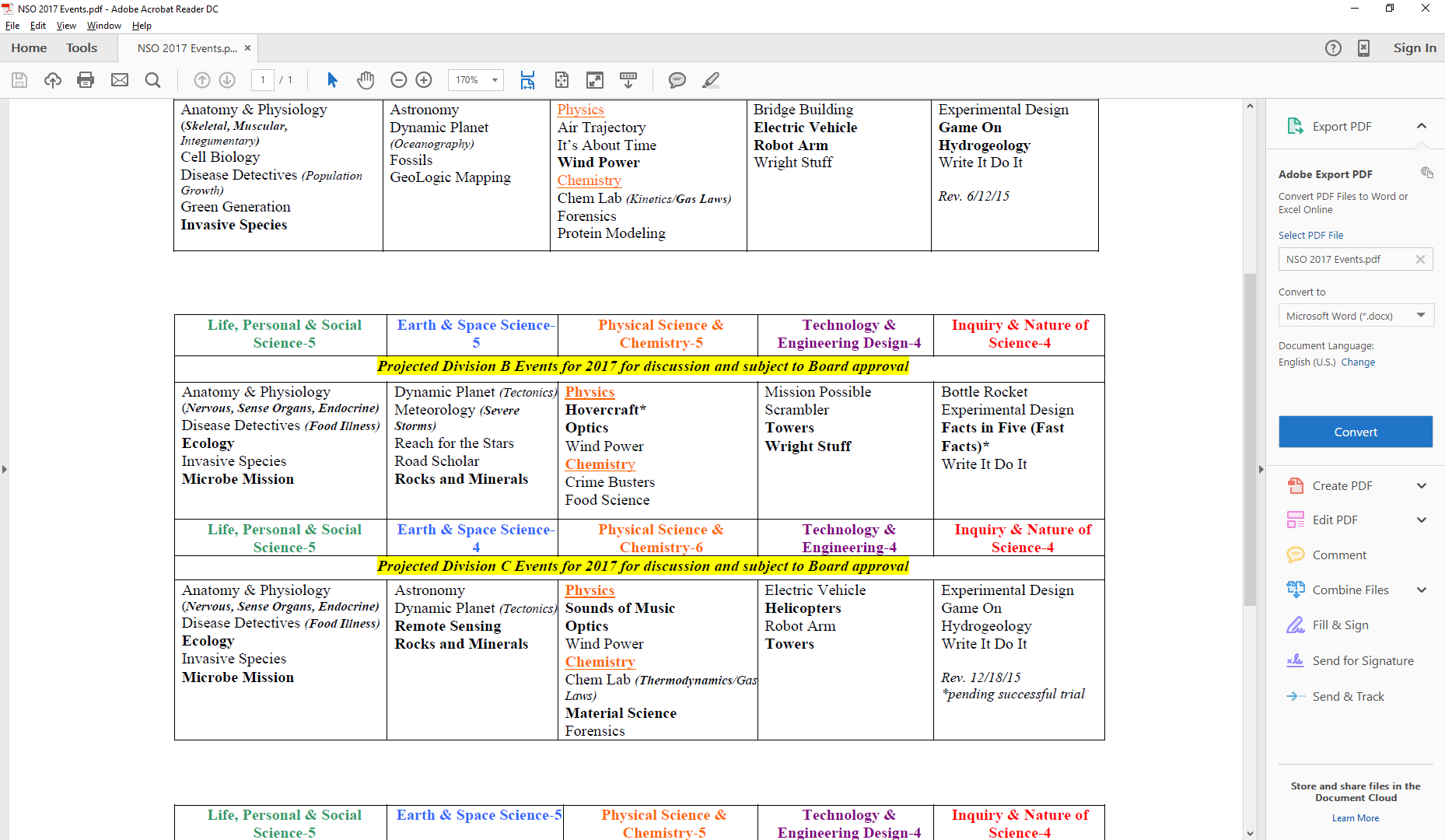 [Speaker Notes: http://www.uwstout.edu/]
Ways you can contribute –
 
Event Supervisors – invitationals, regionals, states
Test Bank  Questions & sample tests
Coaches Clinics & Team Mentors for content
Host Site for Regional or Invitational Competitions
Astronomy needs knowledgeable leaders; however, participation in any discipline or engineering event is appreciated!
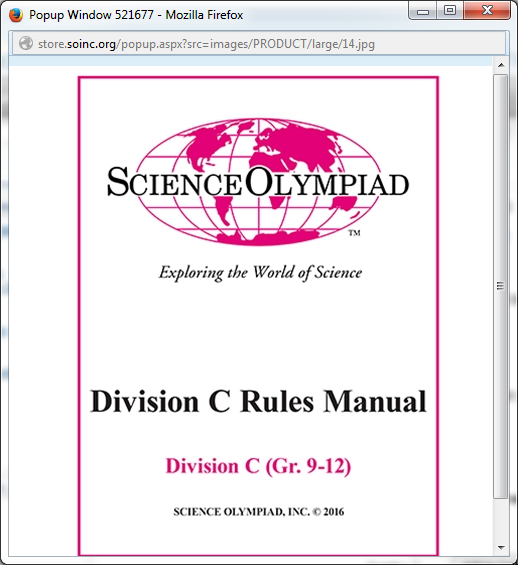 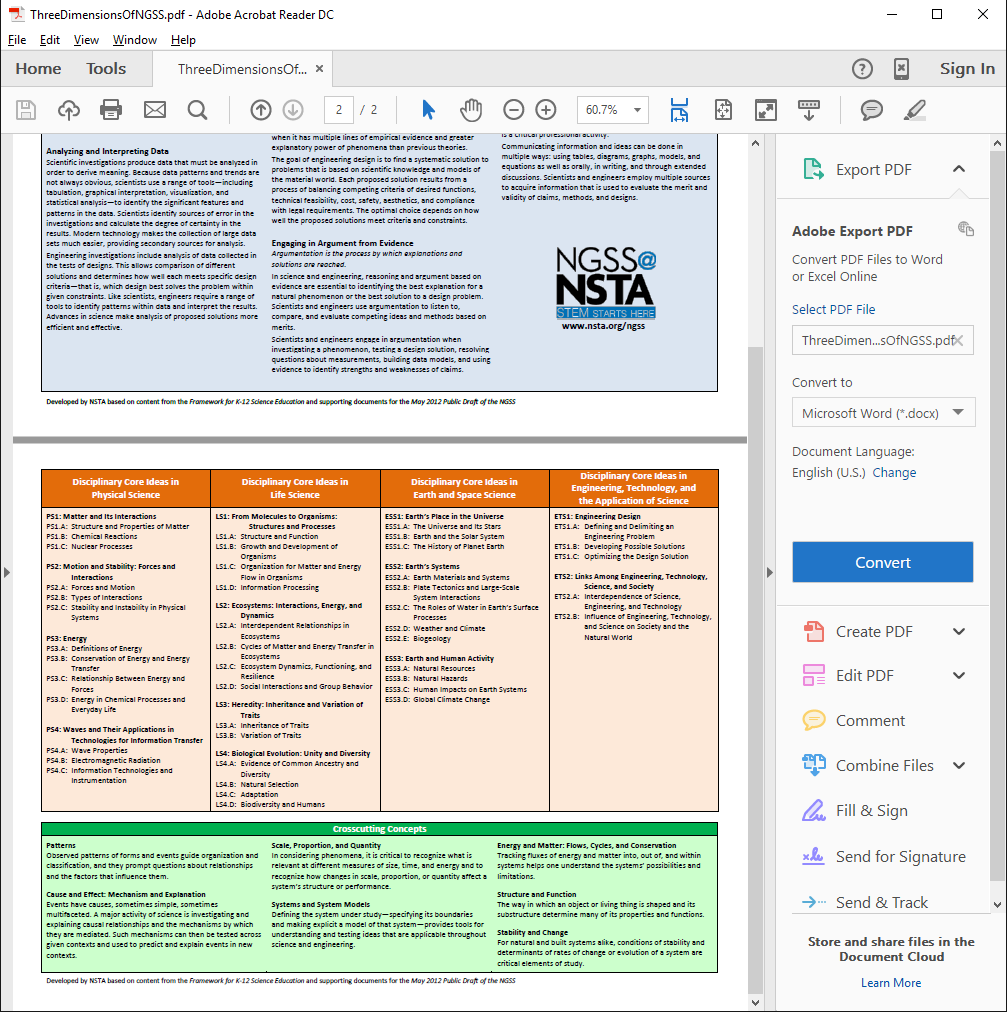 [Speaker Notes: http://www.uwstout.edu/]